Ontmoeting met directies van land- entuinbouwscholen
6 december 2017
Nieuwe opleiding HBO5 situering
HBO5/Graduaat Productiebeheer land- en tuinbouw

BEROEPSKWALIFICATIEDOSSIERS aansluitend bij hoger onderwijsopleidingen:
Productieverantwoordelijke land- en tuinbouw		HBO5
Ondernemer land- en tuinbouw						Bachelor
[Speaker Notes: Waarom? Nood aan dit niveau op de arbeidsmarkt. 
Tot nu toe was dit niveau enkel bekend bij CVO’s. 
Jongeren (18-jarigen) vinden de weg niet naar CVO’s, daarom wordt dit niveau ingekanteld in de hogescholen. 
Het blijkt dat heel veel knelpuntberoepen zich te bevinden op dit niveau 5 : daarom wil de overheid (arbeid én onderwijs) inzetten op dit niveau als volwaardig deel van het hoger onderwijs – en dus in een hoger onderwijsinstelling en dit voor twee doelgroepen : generatiestudenten en zij-instromers (LLL)
Voor Land-en tuinbouw komt er dus een nieuwe opleiding. O.a. omdat blijkt dat er in het werkveld een grote nood is aan dit niveau.]
Academische bachelor
Professionele bachelor
arbeidsmarkt
Tertiair onderwijs
Diploma’s hoger onderwijs
Niv 7
Eventueel 2de jaar Master
Master
schakel
Niv 6
vervolgtrajectbrugtraject
Niv 5
HBO 5: graduaat
Dipl SO
Secundair onderwijs
Niv 4
Se-n-Se
Diploma middelbaar onderwijs
3de j 3de gr
3de j 3de gr
3de j 3de gr
3de j 3de gr
Secundair onderwijs
Diploma secondair onderwijs
Getuigschrift 2de jaar 3de graad BSO
Niv 3
3de graad TSO
3de graad ASO
3de graad KSO
3de graad BSO
2de graad TSO
2de graad ASO
2de graad KSO
2de graad BSO
1ste graad TSO
1ste graad ASO
1ste graad KSO
1ste graad BSO
[Speaker Notes: kanttekening : dit is de huidige structuur, dus geen rekening houdend met de nieuwe structuur van SO]
Leerladder
3
certificaat BSO
4
diploma SO en Se-n-se
5
HBO5 [graduaat]
6
bachelor
7
master
8
doctoraat
Leerladder
3
certificaat BSO
Voorbeeld beroep niveau 4:
Uitvoerend

Voorbeeld beroep niveau 5:
Coördineren en aansturen van een klein team/afdeling in een groot bedrijf

Voorbeeld beroep niveau 6:
Ondernemen
Coördineren en aansturen van een groot team of bedrijf.
Meer verantwoordelijkheid.
4
diploma SO en Se-n-se
5
HBO5 [graduaat]
6
bachelor
7
master
8
doctoraat
Profiel Bachelor – HBO5 praktijkvoorbeeld
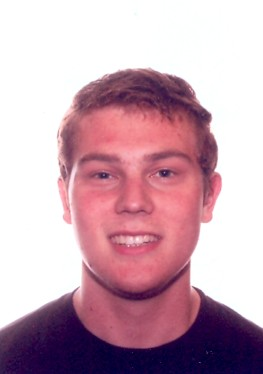 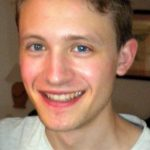 Bram 	Hans
Bachelor Agro- en biotechnologie	HB05 Productiebeheer L&Tb
Doelstellingen
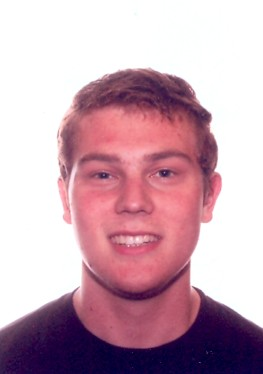 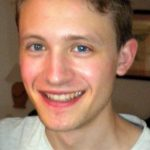 Bepaalt mee grondstoffen, hulpmiddelen, infrastructuur, externe arbeid

verbeteracties voorstellen en implementeren na overleg, problemen melden
Bouwt eigen deskundigheid op
Bepaalt zelf doelstellingen, businessplan. 
Bepaalt grondstoffen, hulpmiddelen, infrastructuur, externe arbeid 
Continuïteit van de onderneming : ontwikkelingen in de markt, optimalisatie, nieuwe technieken,… 

Bouwt eigen deskundigheid op
Dierlijke/plantaardige productie
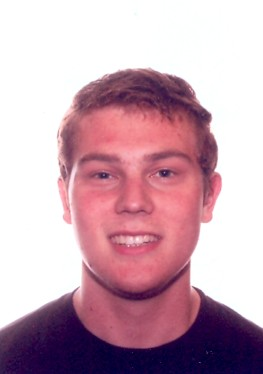 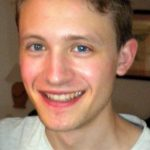 Volgt de doelstellingen van de productie op, plant en organiseert mee de werkzaamheden op basis van het productieplan
Bepaalt zelf de productie op het bedrijf en organiseert de bedrijfsvoering 
Hulp van externen belangrijk,
Fokkerij, voeding, gezondheid, behandelingen, mest, hygiëne, …
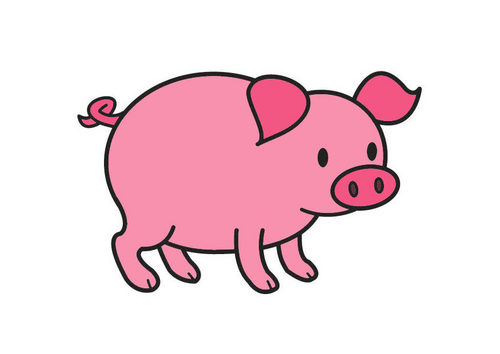 Veiligheid, hygiëne
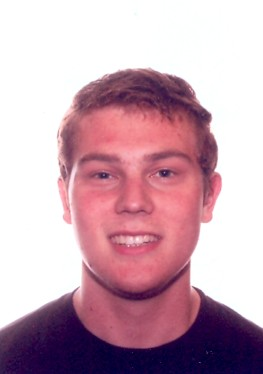 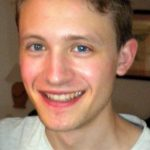 Werkt de procedures uit op maat van het bedrijf, vb risico-analyse, persoonlijke beschermingsmiddelen, signalisatie, …
Werkt zelf ergonomisch, ecologisch, volgens wettelijke voorschriften 
Vermijdt risico’s voor zichzelf en derden, treedt op bij ongevallen, 
Leert nieuwe technieken
Idem
Duurzaamheid
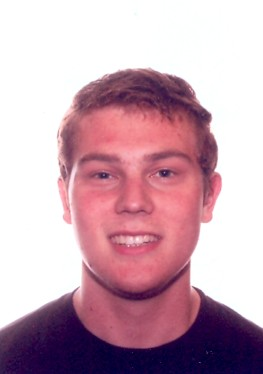 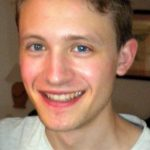 Brengt het duurzaamheidsbeleid tot uitvoering.
Bepaalt duurzaam ondernemen binnen het bedrijf  (sociale context, respect voor de omgeving, dierenwelzijn, sorteren en stockeren van afval, …)
Budget
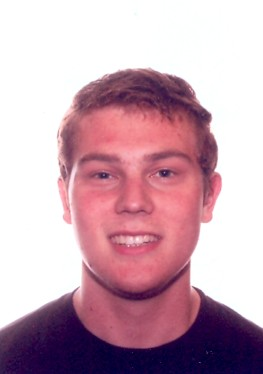 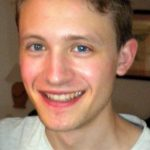 Werkt kostenbewust
Bepaalt het budget van het bedrijf en volgt het op : bedrijfseconomische boekhouding met vergelijking en bijsturing
Administratie
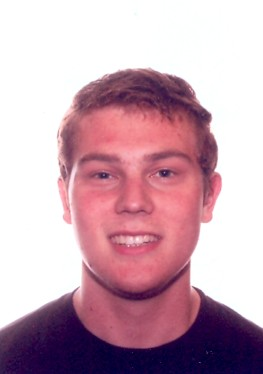 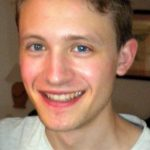 Registreert data via bedrijfsspecifieke software en evalueert productieresultaten.
Beheert de administratie van het bedrijf : bedrijfsspecifieke software, facturatie, wettelijk bepaalde aangiften (verzamelaanvraag, mestbankaangifte, fiscale aangifte,  …), verzekeringen en vergunningen, personeelsadministratie of besteedt uit.
Aankoop
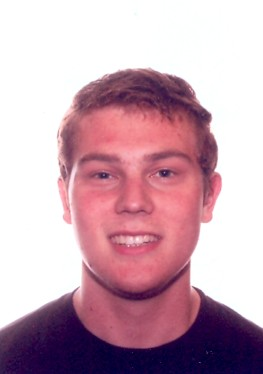 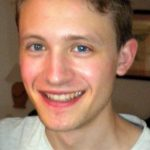 Koopt grondstoffen  en productiemiddelen aan in overleg met de ondernemer, doet aan voorraadbeheer, 
Maakt afspraken over prijzen, hoeveelheden, transport, leveringstermijn, ... binnen afgesproken marges
Koopt grondstoffen en productiemiddelen, doet aan voorraadbeheer, 

Maakt afspraken over prijzen, hoeveelheden, transport, leveringstermijn, kwaliteit …
Verkoop
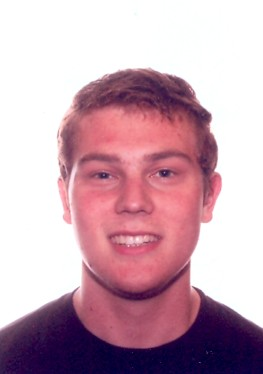 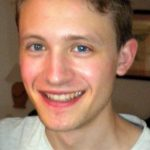 Adviseert over afzetkanalen en verkoopmoment
Bepaalt het afzetkanaal en verkoopmoment en is het aanspreekpunt voor de afnemers, voert onderhandelingen
Infrastructuur en bedrijfsuitrusting
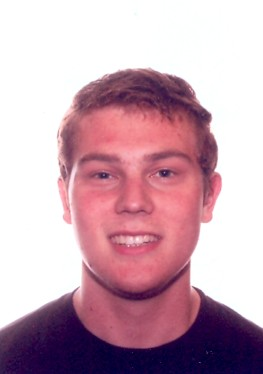 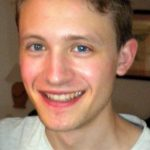 Zorgt mee voor goede werking en instandhouding van infrastructuur en uitrusting
Uitbouw en de inrichting van de bedrijfsinfrastructuur, beslist over uitvoering.
Zorgt voor goede werking en instandhouding van infrastructuur en uitrusting: klimatisatie, belichting, automatisatie, herstellingen, onderhoudsplan machines …
Werkplanning en -organisatie
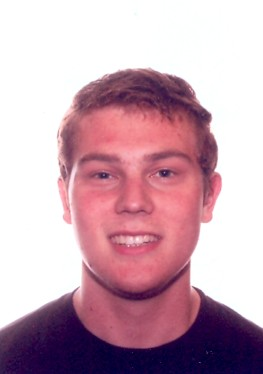 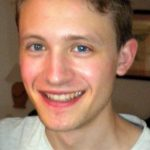 Werkt in teamverband : communicatie,  uitvoering van de opdracht, rapportage
Teamleider : informeert, begeleidt, stuurt en motiveert (nieuwe) medewerkers, controleert
Coördineert de uitvoering van de activiteiten
Plant de activiteiten op het bedrijf en van de medewerkers : informeert, begeleidt, controleert, stuurt en motiveert (nieuwe) medewerkers,
Uitgangspunten HBO5 Productiebeheer
2-jarige opleiding
praktijkgericht
1/3de van de opleiding is werkplekleren


AANSLUITEND bij de beroepskwalificatie
Werkplekleren
= leren op de werkplek

Meedraaien op het bedrijf
Wisselwerking school en werkplek : opdrachten aansluitend bij de geziene leerstof uitvoeren of uitzoeken op de werkplek
Vooral technische zaken op de werkplek aanleren
Bepaalde vooraf gedefinieerde competenties verwerven op de werkplek ipv op school

 Een goede begeleiding is nodig
Voorbeeld werkplekleren
Bestelling en planning
Student verzamelt van een aantal producten de bestellingen en maakt overzicht. Lijst ook de manieren op hoe besteld wordt, vb per tel, fax, pc. Gegevens worden verwerkt in de les. Aan hand van verschillende voorbeelden worden de eigenschappen opgezocht (houdbaarheid, leveringstermijn, …
Student is aanwezig bij levering en kijkt wat gebeurt
Student bereidt een bestelling voor en bestelt samen met landbouwer
Ontmoeting met directies van land- entuinbouwscholen
6 december 2017